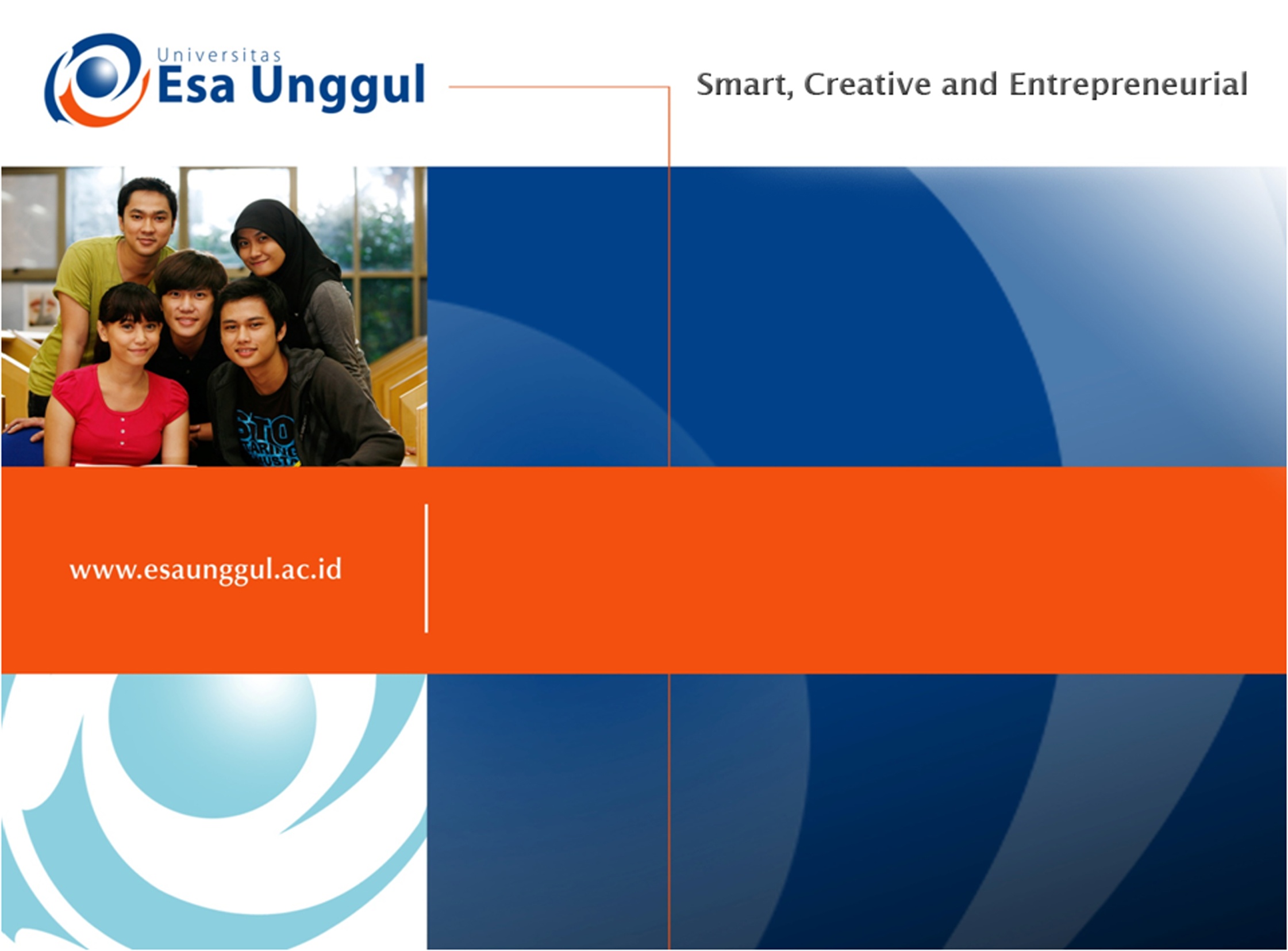 Distinguish effective logical writing from poor writing (For Advanced Reading)
SESSION 12
DR. FEBRIYANTINA ISTIARA, M.Pd
PENDIDIKAN BAHASA INGGRIS, FKIP
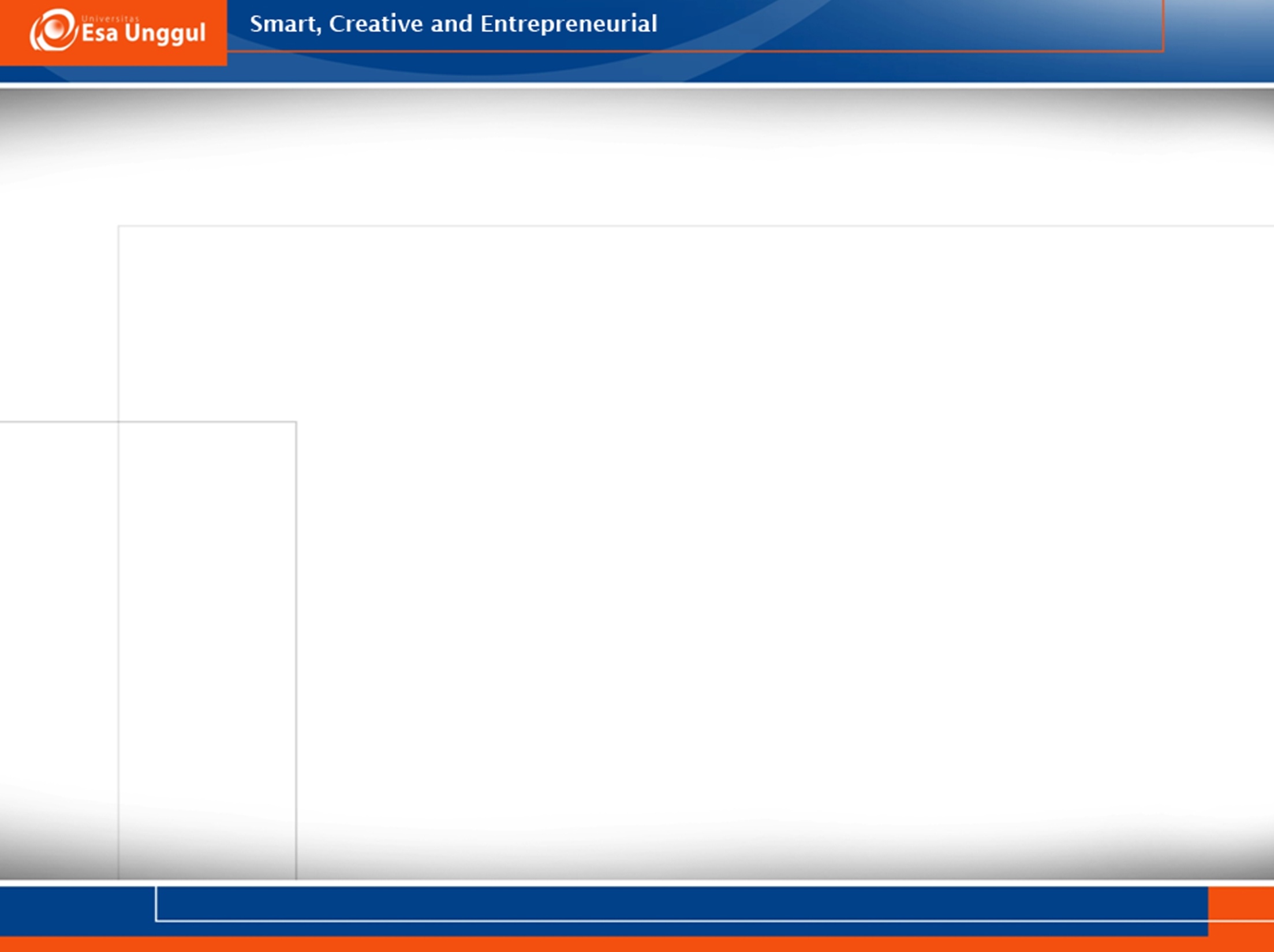 LEARNING OBJECTIVES
dentify patterns of logical organization in texts
identify basic features of rhetorical patterns (narrative, comparison, definition, etc.)
identify logical structures in argument
identify logical fallacies
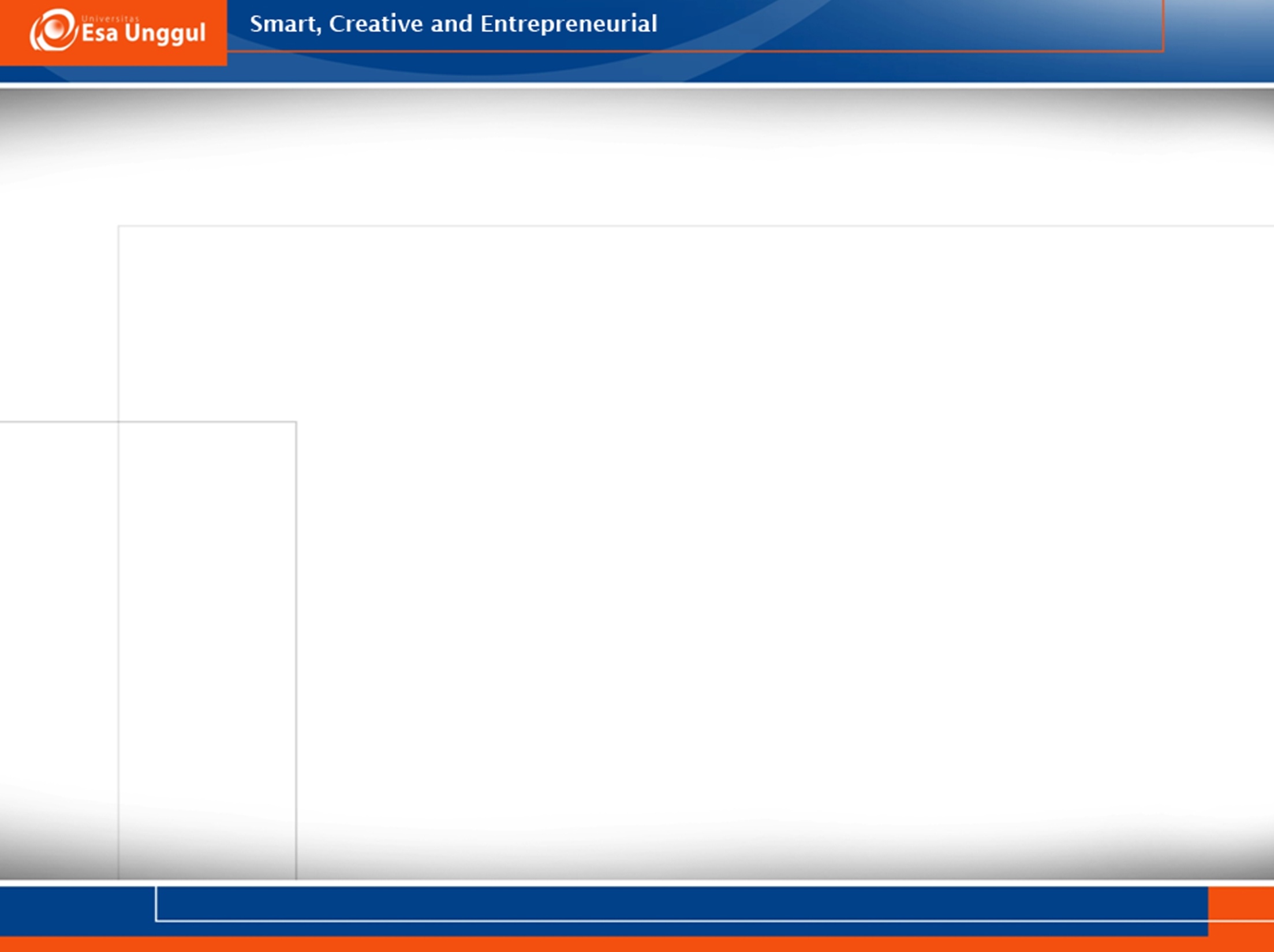 Argument & Persuasion
The purpose of argumentation (also called persuasive writing) is to prove the validity of a point of view, by presenting sound reasoning to thoroughly convince the reader. These assume that the reader is initially uninformed about the topic, or holds a viewpoint that differs from the author’s. The author’s goal is to bring the reader around to his or her way of thinking on the matter.
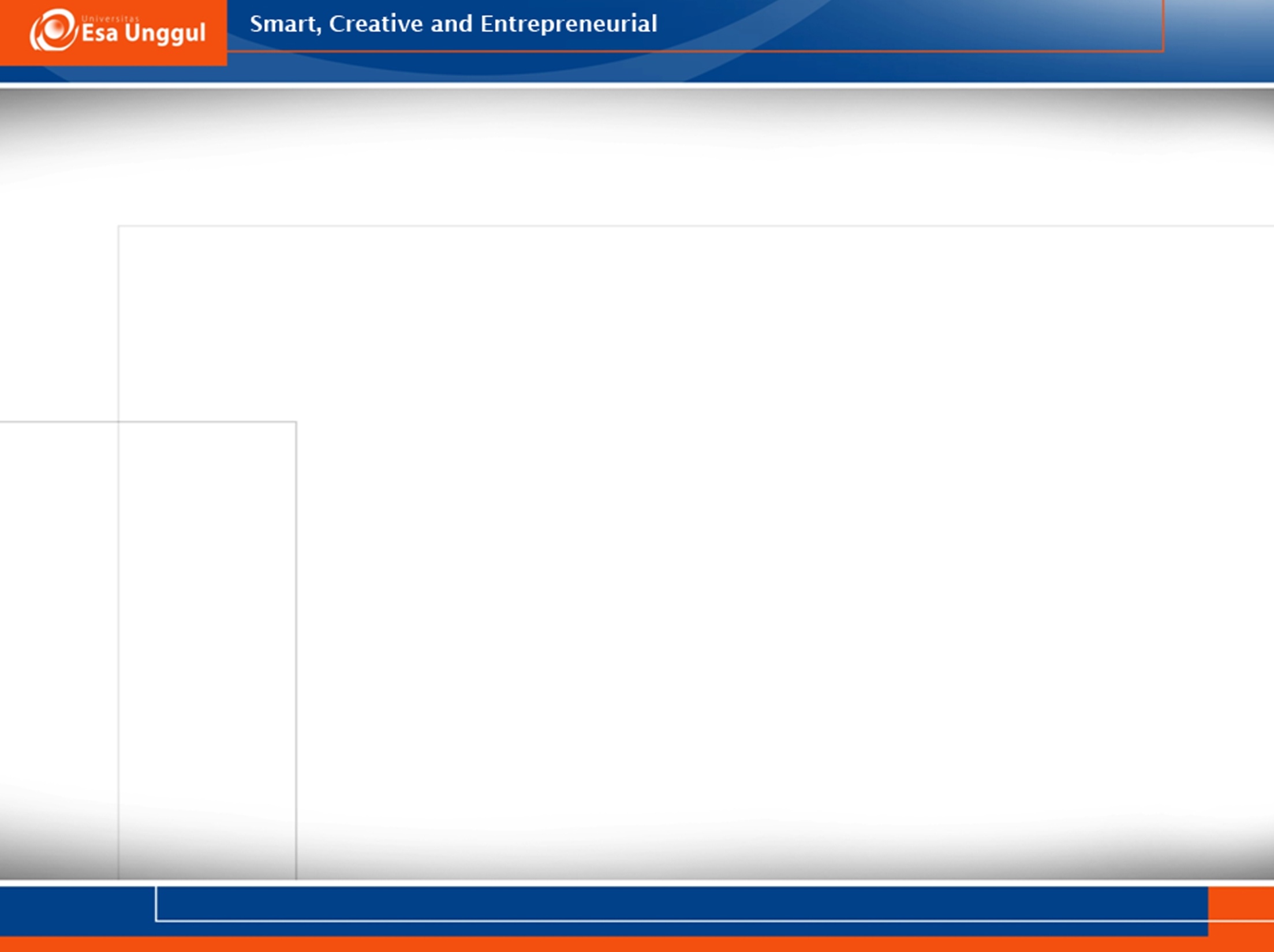 Many different people, organizations, and political groups have been blamed along the way for the water crisis in Flint. A persuasive paper looking at who’s ultimately responsible would offer a definitive answer for which group or person deserves the bulk of the blame. It would also effectively address why this matters to the reader–why a reader should care about making sure that the guilty party is ultimately held responsible for their actions.
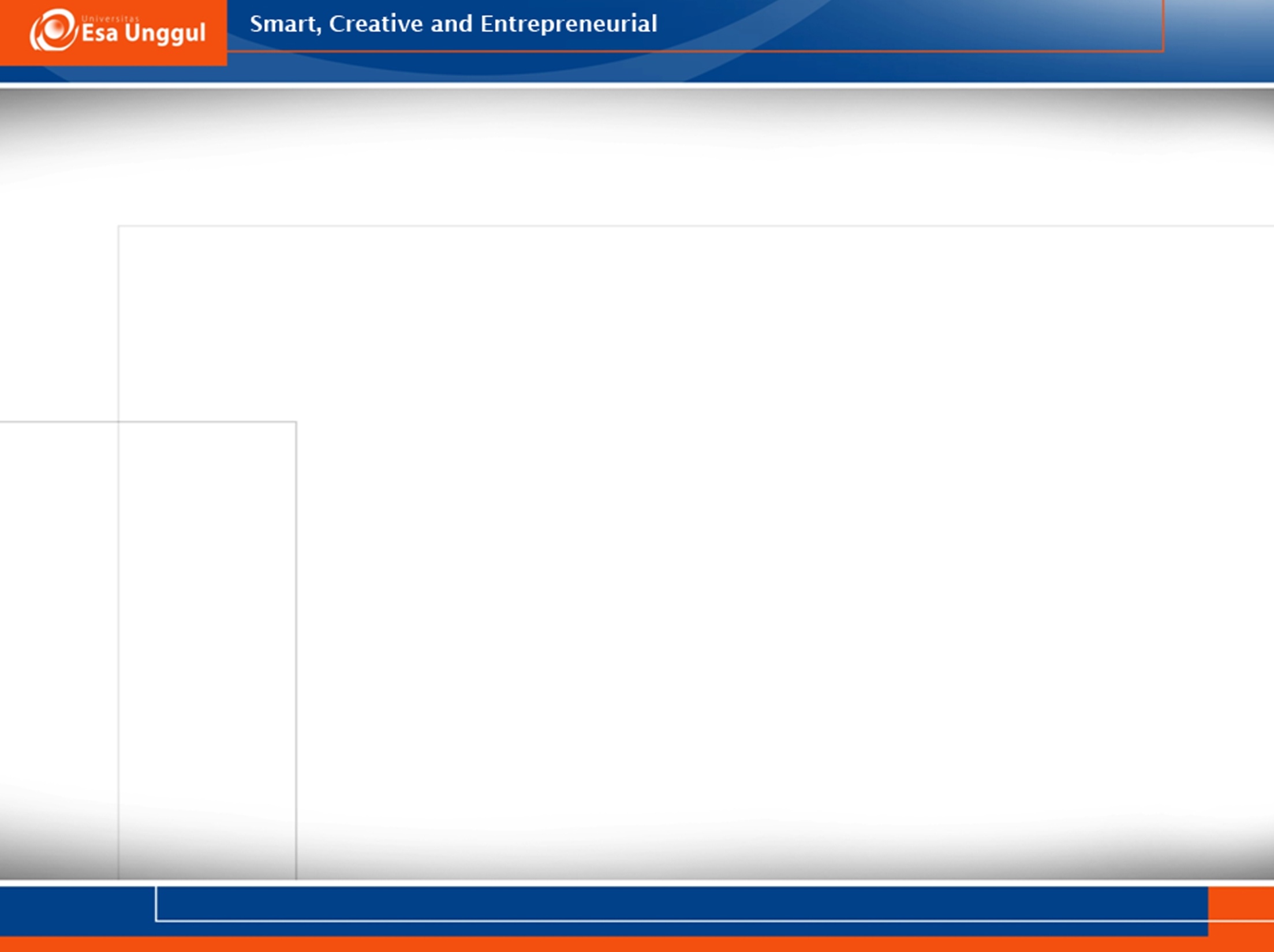 Logical Arguments
Anything you read that includes an attempt to persuade you to think a certain way is likely to include logical argument as part of that persuasion.
The text below introduces the idea of premises and conclusions. As you view this, think about the relationship of premises and conclusions as they align with main ideas and supporting evidence in paragraphs that we explored earlier in this module.
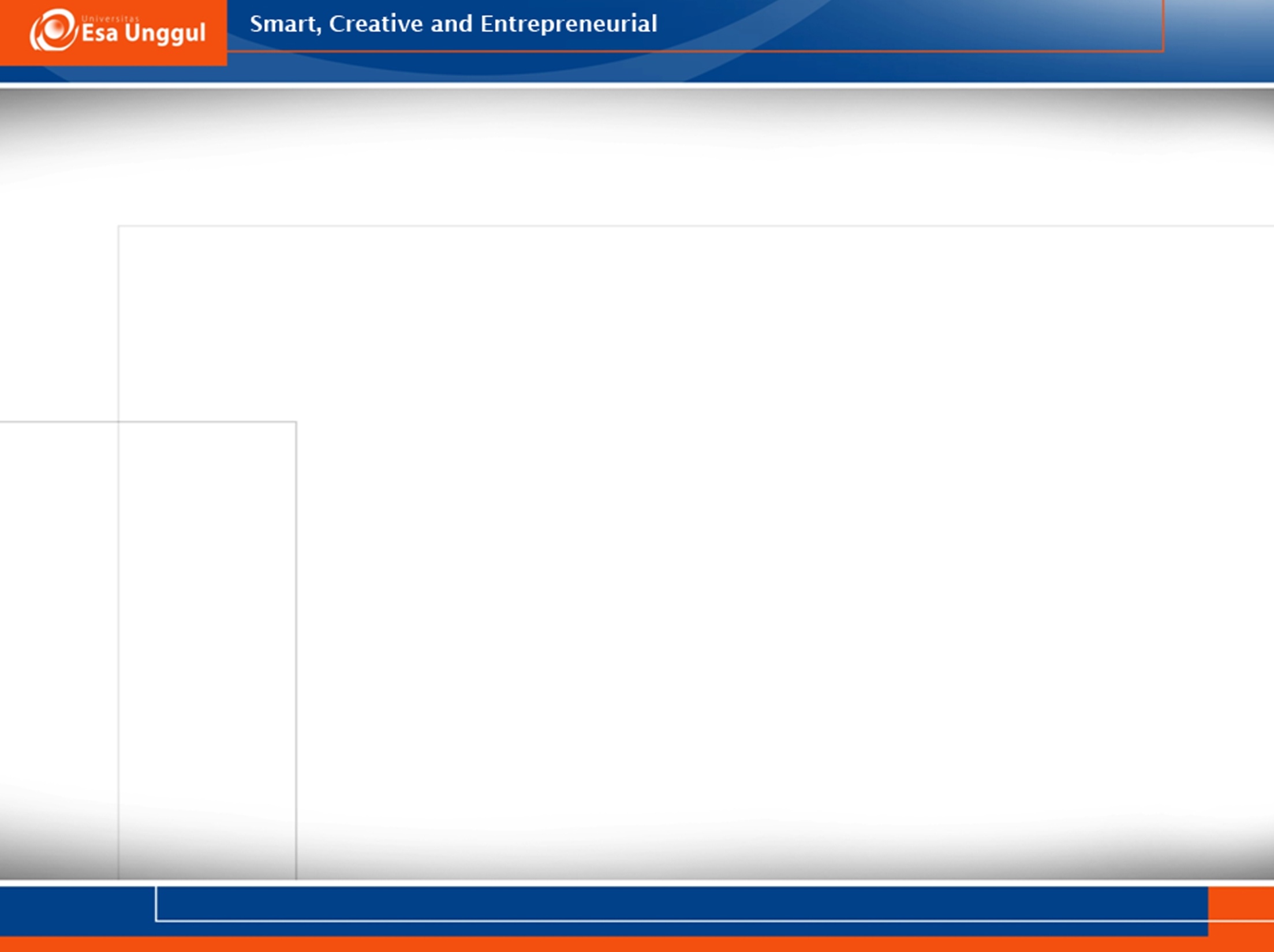 Elements of an Argument
ARGUMENTATION VOCABULARY
Claim: a statement or opinion that is either true or false
Argument: a claim supported by premises
Conclusion: the main claim in an argument
Premises: claims that support and argument’s conclusion
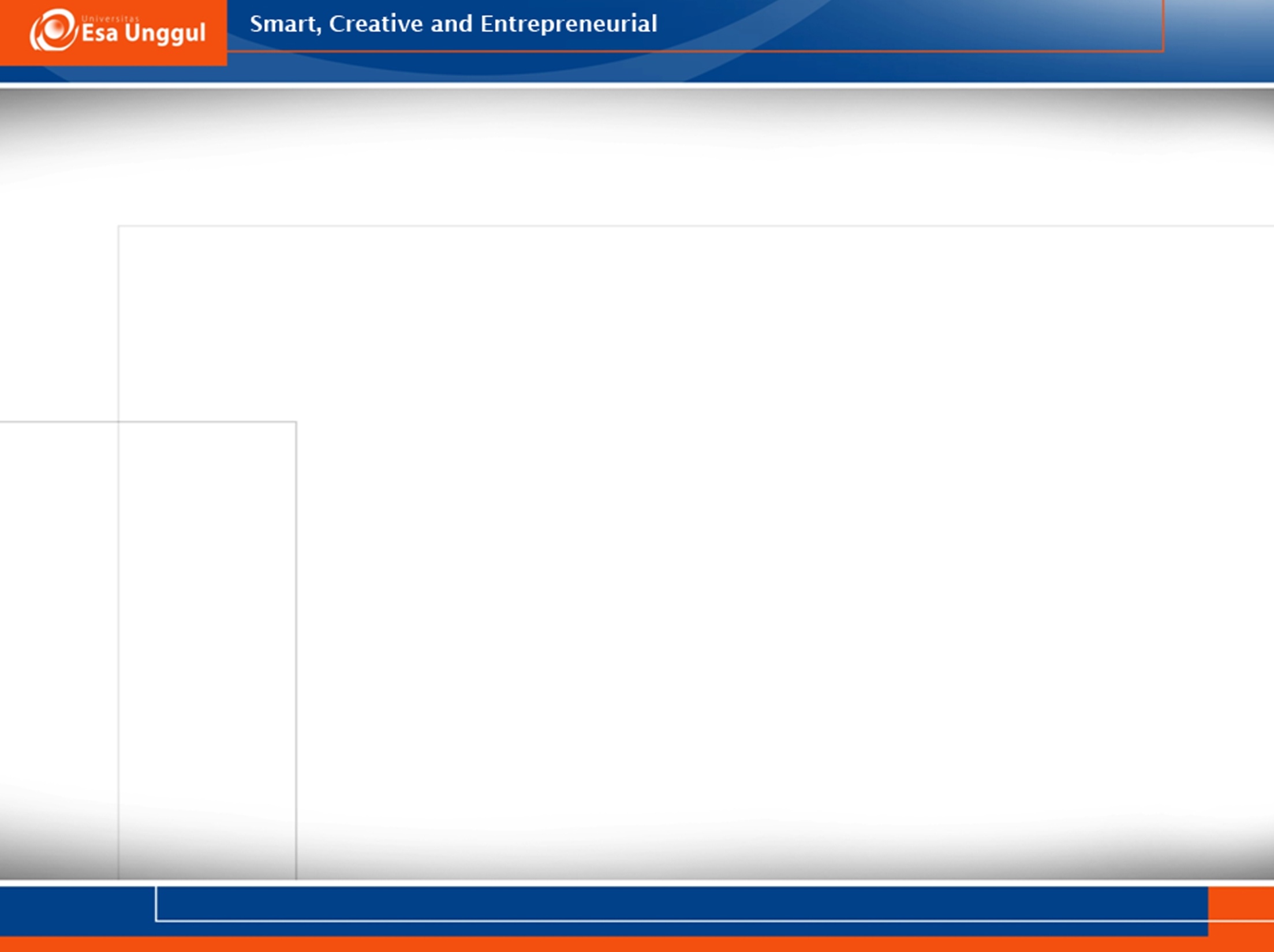 Elements of an Argument
When supported by premises, a claim becomes a conclusion. For example:
This class is easy.
The Detroit Lions have the potential to make the NFL playoffs.
This chemical structure is unstable.
Democratic socialism is superior to a pure democracy.
An argument is an assertion that contains both a conclusion and premises. It is a statement of fact or opinion that is based on evidence. Keep in mind that not all statements are arguments, and some statements may contain multiple arguments.
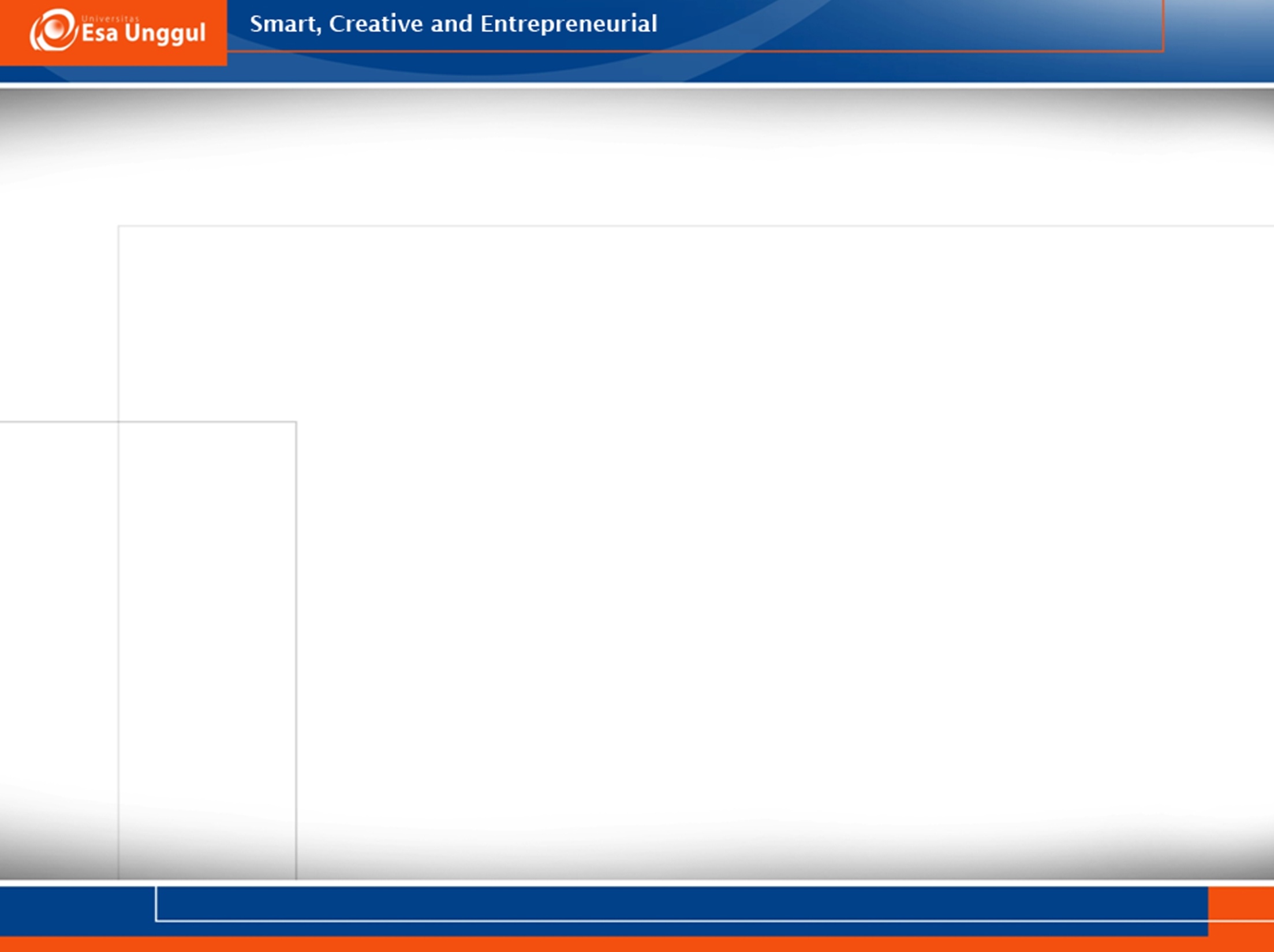 THANK YOU